2023-24 NFHS Swimming and diving Rules PowerPoint
Rules Changes
Major Editorial Changes
Points of Emphasis
2023-24 nfhs swimming and diving RULES CHANGES
UniformsSection 3 Note
Moved NOTE addressing accommodations to the beginning of Rule 3-3 Uniforms; 

Added language specifying suit constructions rules which cannot be waived:
suit must be constructed of a woven/knit textile material, 
suit must be permeable 100% to air and water, 
suit must not aid speed, buoyancy or body compression.
www.nfhs.org
[Speaker Notes: Rule 3-3 NOTE: 
Moved NOTE addressing accommodations to the beginning of Rule 3-3 Uniforms; 
Added language specifying suit constructions rules which cannot be waived:
  suit must be constructed of a woven/knit textile material, 
  suit must be permeable 100% to air and water, 
  suit must not aid speed, buoyancy or body compression.
Rationale: Moving the NOTE to the beginning of Rule 3-3 will make it clear that the NOTE applies to all articles in this section. The need for accommodation does not solely apply to Article 6. There are situations where Article 2 may be necessarily waived due to conflicts with the participant and state law, and state associations should be permitted to permit an accommodation provided there is no competitive advantage gained.

Comments: Moving the note to the beginning of the section will make it clear this provision applies to all articles in Section 3. Requests to state associations for waivers of Rule 3-3 are driven by a wide range of motivations, including the need for additional physical support and desire for additional body coverage. Some suit design parameters can be waived while others cannot be altered without creating a competitive advantage for the athlete.]
Guidelines for Schools and state associations for consideration of accommodations
www.nfhs.org
[Speaker Notes: To assist state associations in working with schools for the inclusion of students with disabilities the following guide prepared by the NFHS Task Force on the Inclusion of Students with Disabilities is being provided for your review.
Following these guidelines will assist in the individual student assessment by the student and the school.
When requesting a possible accommodation, coaches should work with their school and the state association as early as possible in the sport season. 
Contest officials shall defer decisions on rule accommodations to the respective state association. 
This information serves as a guide.  Each state association may develop its own process.]
Accommodationsappendix B
Modifications for the blind and visually impaired may include:
Starts
Turns and finishes
Relay takeoffs

Modifications for the deaf and hard-of-hearing may include:
Starts
Strobe light location
Reseeding
www.nfhs.org
[Speaker Notes: Accommodations - Appendix B
A student with a physical or cognitive disability requesting a specific accommodation(s) in the start, strokes, turns, etc. who does not require equipment, must seek approval from the state high school athletic/activities association, which may be authorized, providing the accommodation(s) does not fundamentally alter the sport and/or no advantage is gained. Written authorization from the state association should include what accommodations the referee should make for the swimmer.

Modifications for the blind and visually impaired may include:
Starts – With an audible starting system, no modification is usually required for a blind or visually impaired swimmer. A swimmer may, however, require assistance getting to and on the block, or into the water if an in-water start is used.
Turns and finishes – A blind or visually impaired swimmer may be permitted to have a personal assistant (tappers who use poles with soft-tipped ends to tap the swimmer as notification of turns and the finish). Sounding devices shall not be used as the devices may cause confusion for other swimmers. It is the swimmer’s responsibility to provide the tapper(s), who shall be positioned within the confines of the swimmer’s lane at the ends of the pool.
Relay takeoffs – A physical touch may be required to signal the relay swimmer when the teammate has touched the wall. The specific method may be tailored to the swimmer’s preference so long as it does not aid the swimmer’s takeoff or interfere with the timing system.

Modifications for the deaf and hard-of-hearing may include:
Starts – Deaf and hard-of-hearing swimmers require a visual starting signal, i.e., a strobe light and/or starter’s arm signals. The modification may include the referee reassigning lanes within the swimmer’s heat, i.e., exchanging one lane for another, so that the strobe light or starter’s arm signal can more clearly be seen by the deaf or hard-of- hearing swimmer. Standard starter’s arm signals are shown in Figures 1 and 2. A false start rope may be required in the event of a recall.
Strobe light location – The referee, or a designee, shall advise the swimmer and the coach as to the location of the strobe light and the light should be located where the swimmers can clearly see it for the start. For backstroke starts, the light should be positioned so that the swimmers don’t have to turn their heads to look backward.
Reseeding is permitted.]
Accommodations
Modifications that do not require state association approval:

Wearing of full body coverage for religious reasons:
 
The suit must meet the requirements of Rule 3-3-4b(1-3);

Questions about a specific suit must be addressed by the state association after the meet.
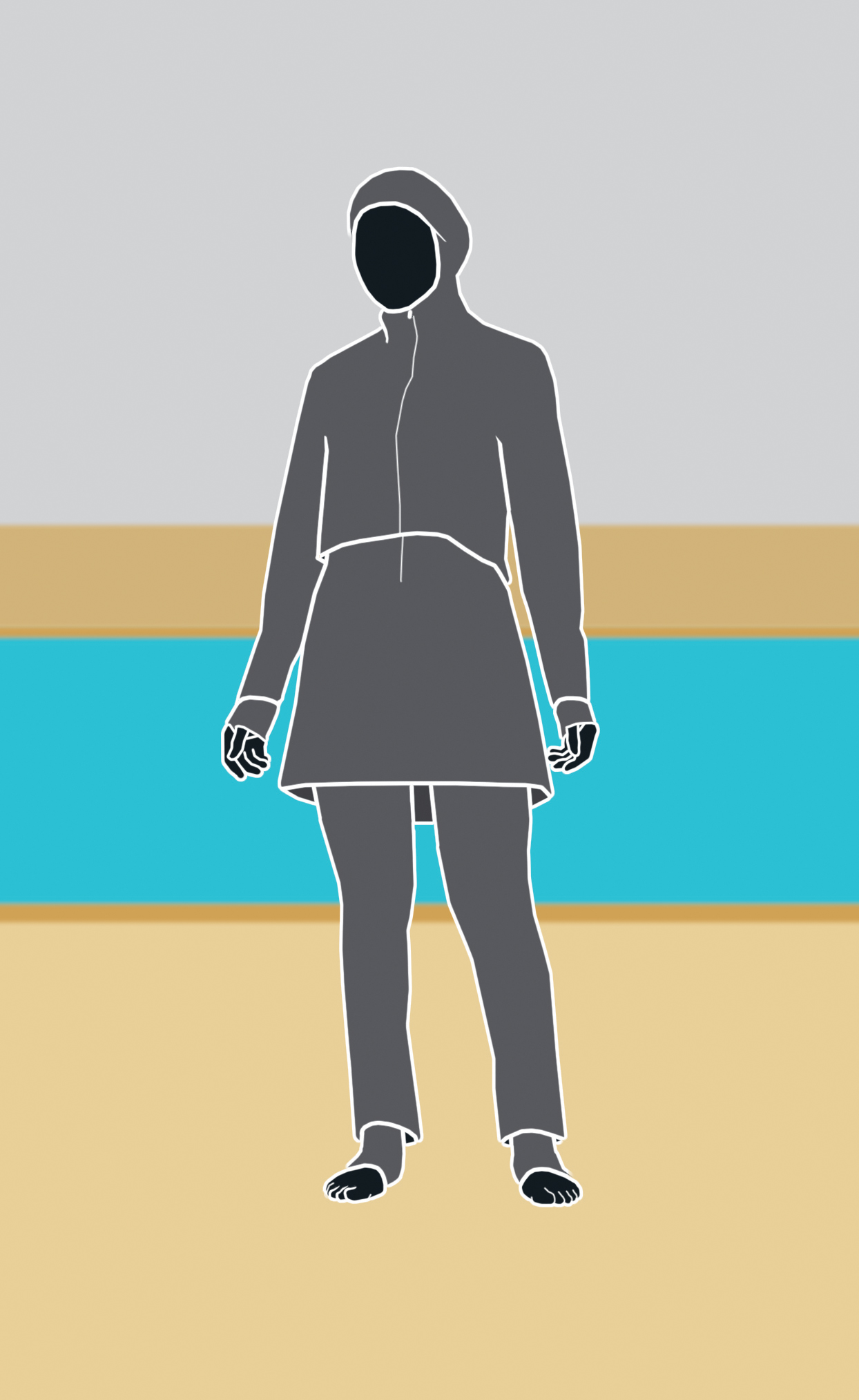 www.nfhs.org
[Speaker Notes: Modifications that do not require state association approval:

Wearing of full body coverage for religious reasons:
The suit must meet the requirements of Rule 3-3-4b(1-3);
Questions about a specific suit must be addressed by the state association after the meet.

Rationale:  Eliminates the need for state association authorization of suits providing full body coverage. Added language allows for freedom of religion without creating a competitive advantage for the athlete. Suits worn for religious reasons must adhere to all provisions of Rule 3-3-4b, with one exception: the suit may include a fastening system.]
Accommodations
Modifications that do require state association approval:

Wearing of additional attire (beyond the single suit) for purposes of bodily support or modesty, not religious in nature;

Use of devices to assist a disabled swimmer (e.g., tap pole for notifying blind swimmer of approach to a turn);

Use of artificial devices to replace a missing limb or extremity;

Use of tape of any kind is permitted only for medical necessities and requires letter from certified medical professional. (3-3-5d)
www.nfhs.org
[Speaker Notes: Accommodations requiring State Association approval: this should be done in writing and presented to the meet referee prior to the start of competition, but retained by the coach for future meets – 
Wearing of additional attire (beyond the single suit) for purposes of bodily support or modesty, not religious in nature; 
Use of devices to assist a disabled swimmer (e.g., tap pole for notifying blind swimmer of approach to a turn);  
Use of artificial devices to replace a missing limb or extremity; 
Use of tape of any kind is permitted only for medical necessities and requires letter from certified medical professional. (3-3-5d)]
Uniforms3-3-2
Removed language specifying a competitor must compete in a 	suit that is of decent appearance;

Eliminates the subjectivity of “decent appearance” for an 	official when making an illegal suit determination; 

Officials are responsible for adjudicating:
 	waist to knee coverage or shoulder to knee coverage
single suit
coverage
www.nfhs.org
[Speaker Notes: Rule 3-3-2:
Removed language specifying a competitor must compete in a suit that is of decent appearance;
Eliminates the subjectivity of “decent appearance” for an official when making an illegal suit determination
Officials are responsible for adjudicating:
  	waist to knee coverage or shoulder to knee coverage
single suit
coverage

Rationale: Eliminates the subjectivity of “decent appearance” for an official when making an illegal suit determination. Removing the sentence in the rule specifying that a competitor shall only be able to compete in a suit that is of decent appearance requires an official to make a subjective judgement on the decency of a suit.

Comments: The concept of “decent appearance” is highly subjective.  Removing the sentence in the rule, which specifies that a competitor shall only be able to compete in a suit that is of decent appearance, eliminates the subjectivity of “decent appearance” for an official when making an illegal suit determination. Officials are reminded to notify the coach, not the athlete, of any concerns about suit coverage.]
Starts & finishes8-1-3d, PENALTY 2, 8-1-6 PENALTY
Requires a written record for dual confirmation of a false start;
 
Aligns with requirement of a written record for dual confirmation of a relay takeoff during a championship meet;

Provides an additional level of accountability.
www.nfhs.org
[Speaker Notes: Rule 8-1-3d PENALTY 2, 8-1-6 PENALTY:
Requires a written record for dual confirmation of a false start;
Aligns with requirement of a written record for dual confirmation of a relay takeoff during a championship meet;
Provides an additional level of accountability..

Rationale: The change aligns language with the current requirement that when dual confirmation is used in championship meets, the relay takeoff judges are required to report in writing any violations to the referee.

Comments: The requirement of a written record for dual confirmation of a false start is consistent with the already existing requirement for relay takeoff violations. The change provides an additional level of accountability. Adopting this new requirement will closely align it with the current requirement that, when dual confirmation is used,  the officials are required to report in writing any violations to the referee. The requirement of a written record for dual confirmation of a false start is consistent with the already-existing requirement for relay takeoff violations (Rule 4-6-3c).]
Form of individual events8-2-1g BACKSTROKE
Removes language requiring some part of the body be at or     above the surface during the backstroke finish;    

Once some part of the swimmer’s head has passed the final 5-yard/5-meter mark immediately prior to reaching for the backstroke finish, the swimmer may now be completely submerged and continue propulsive movements until touching the wall.
www.nfhs.org
[Speaker Notes: Rule 8-2-1g:
Removes language requiring some part of the body be at or above the surface during the backstroke finish; 
Once some part of the swimmer’s head has passed the final 5-yard/5-meter mark immediately prior to reaching for the backstroke finish, the swimmer may now be completely submerged and continue propulsive movements until touching the wall.  

Rationale: The change aligns with national trends, allows the official to concentrate on the backstroke finish (wall touch), and may prevent lunging at the wall which reduces risk.
Comments: Removing the language about some part of the body at or above the surface may prevent lunging immediately prior to the finish, which reduces risk. The change aligns with national trends and allows the official to concentrate on the backstroke finish. The backstroke flags are positioned at the 5-yard mark in 25-yard pools and at the 5-meter mark in 25-meter facilities and shall be used as the point where the swimmer may resubmerge once their head is at or beyond this mark.]
Form of individual events8-2-2d BREASTSTROKE
Removed language prohibiting sculling after the initial pull-out following the start or turn;

There is no competitive advantage;

Difficult to observe.
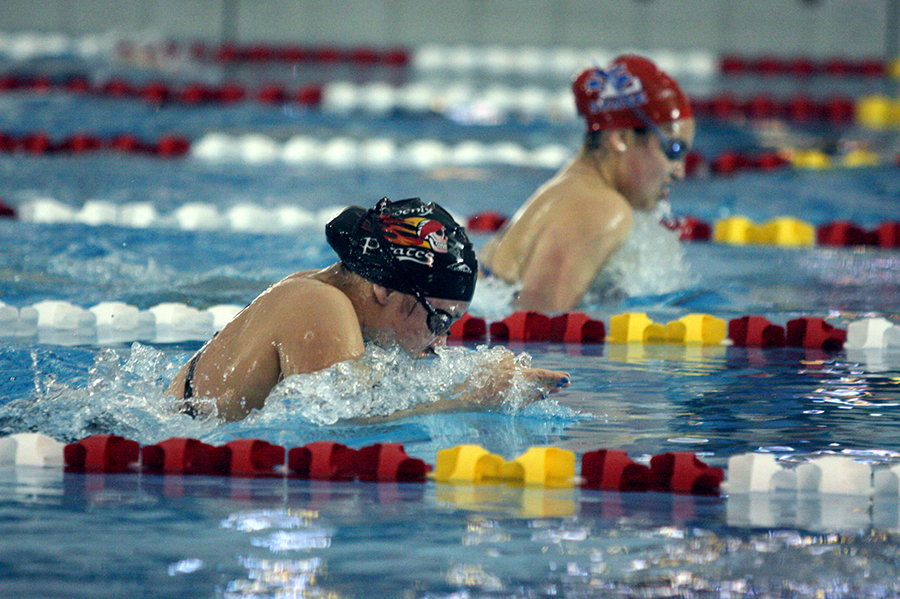 www.nfhs.org
[Speaker Notes: Former Rule 8-2-2d:
Removed language prohibiting sculling after the initial pull-out following the start or turn;
There is no competitive advantage
Difficult to observe

Rationale: Change provides clarity, consistency, and alignment with national trends and do not provide a competitive advantage. Sculling does not provide a competitive advantage. The benefits of hand moment at the end of the initial pull-down are minimal, and likely non-existent. It is extremely difficult to detect as well. The remaining breaststroke rules have been re-lettered.]
Form of individual events8-2-2d BREASTSTROKE PULLOUT
The requirement of arms moving in the same horizontal plane was eliminated; 

Will permit swimmer to begin pullout without being perfectly level on the breast;

Difficult to observe by officials.
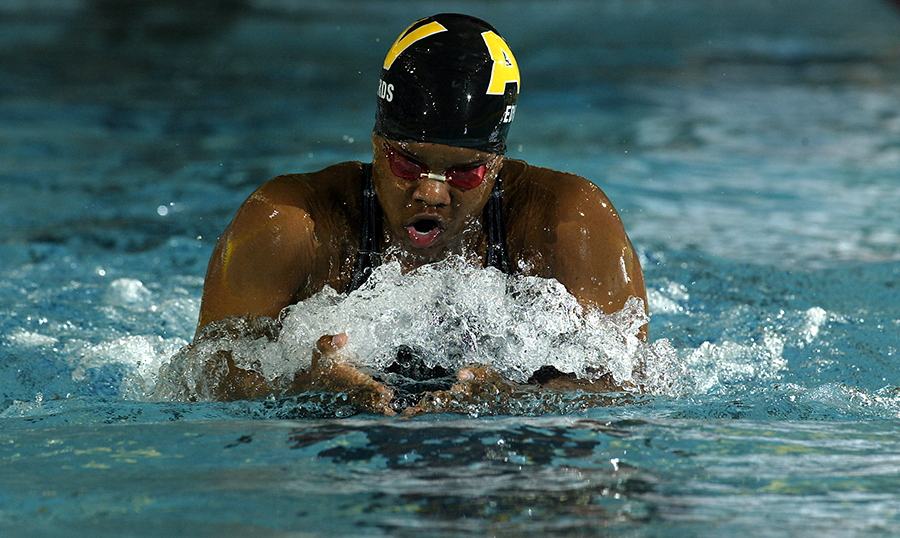 www.nfhs.org
[Speaker Notes: Rule 8-2-2d:
The requirement of arms moving in the same horizontal plane was eliminated; 
Will permit swimmer to begin pullout without being perfectly level on the breast;
Difficult to observe by officials.
Rationale: World Aquatics has removed this requirement from international standards of swimming competition as well as USA Swimming. High school swimming should not hold swimmers to a more difficult standard. The specific effect of this change will now permit the swimmer to begin his/her pullout without being perfectly level on the breast, which has always been a very difficult thing to observe. It is difficult to discern any competitive advantage in permitting an earlier pull-out; this change will likely create minimal advantage, if any at all.
 
Comments: Changes provide clarity, consistency and alignment with national trends and do not provide a competitive advantage. The rule now requires the arms and legs to move simultaneously but does not require the arms and legs to be in the same horizontal plane. The specific effect of this change will now permit swimmers to begin their pullout without being perfectly level on the breast.]
Form of individual events8-2-2e BREASTSTROKE KICK
The legs no longer need to be in the same horizontal plane during the kick. 

Language addressing flexion and extension of the knee during the kick was removed.

While vertical movement created by knee flexion/extension will still be prohibited, so are all other vertical movements regardless of their origin.
www.nfhs.org
[Speaker Notes: Rule 8-2-2e:
The legs no longer need to be in the same horizontal plane during the kick. 
Language addressing flexion and extension of the knee during the kick was removed.
While vertical movement created by knee flexion/extension will still be prohibited, so are all other vertical movements regardless of their origin.

Rationale: Removal of the phrase addressing knee flexion and extension during the kick creates more clarity for officials. 

Comments: Vertical movement created by knee flexion/extension would still be prohibited. Officials are not limited to penalize only knee flexion/extension, but vertical movement regardless of the source is prohibited. Officials will need to carefully differentiate between prohibited vertical movements and natural body undulation.]
Form of individual events 8-2-2f,g BREASTSTROKE TURN AND FINISH
The turn requires a simultaneous touch with separated hands not necessarily on the same plane at, above, or below the water surface. 

The finish requires a simultaneous touch with separated hands not necessarily on the same plane at, above, or below the water surface.
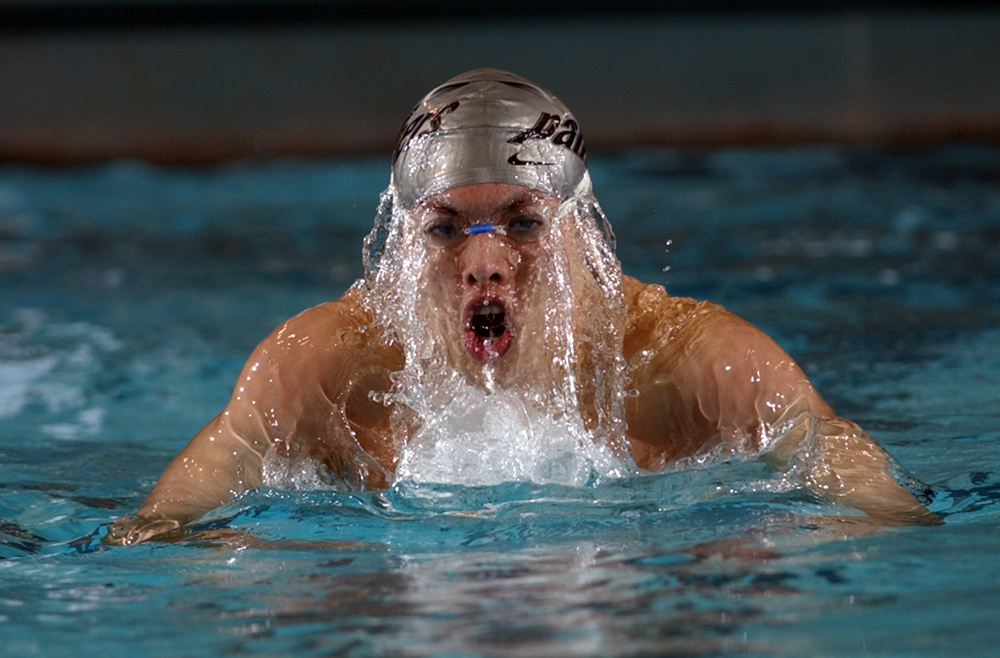 www.nfhs.org
[Speaker Notes: Rule 8-2-2f, g:
The turn requires a simultaneous touch with separated hands not necessarily on the same plane at, above, or below the water surface. 
The finish requires a simultaneous touch with separated hands not necessarily on the same plane at, above, or below the water surface. 
Rationale: NFHS Breaststroke rules now requires separation of the hands during the touch at turns and finishes.

Comments: Changes provide clarity, consistency and alignment with national trends and do not provide a competitive advantage. Separation of the hands during the touch at turns and finish is now required. This revision maintains the appropriate consistency for touches/finishes with the butterfly rules.]
Form of individual events 8-2-2f,g BREASTSTROKE TURN AND FINISH
Separated Hands – Separated means that hands cannot be stacked one on top of the other. It is not necessary to see space between the hands. Incidental contact at the fingers is not a concern.




Legal 




Not Legal
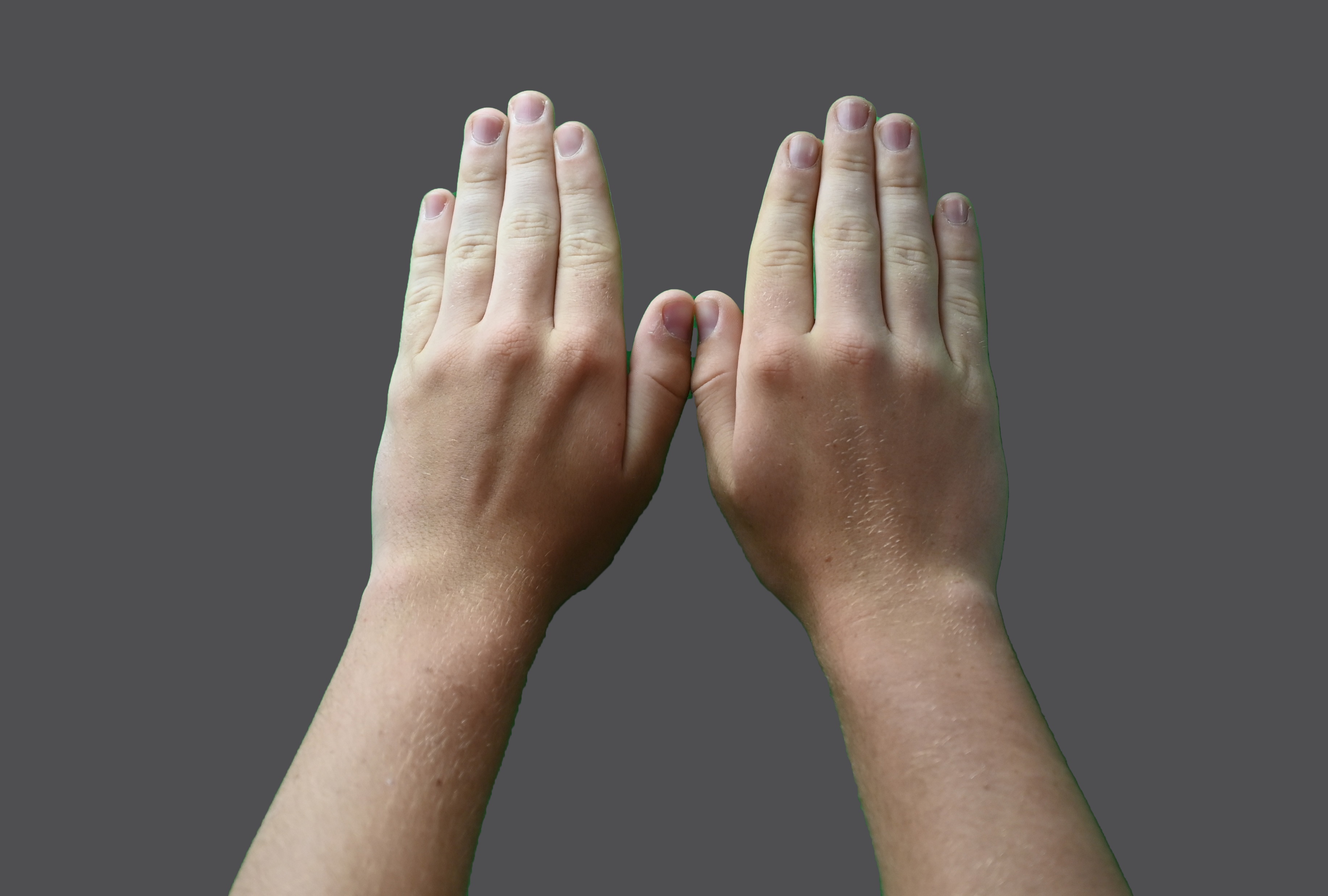 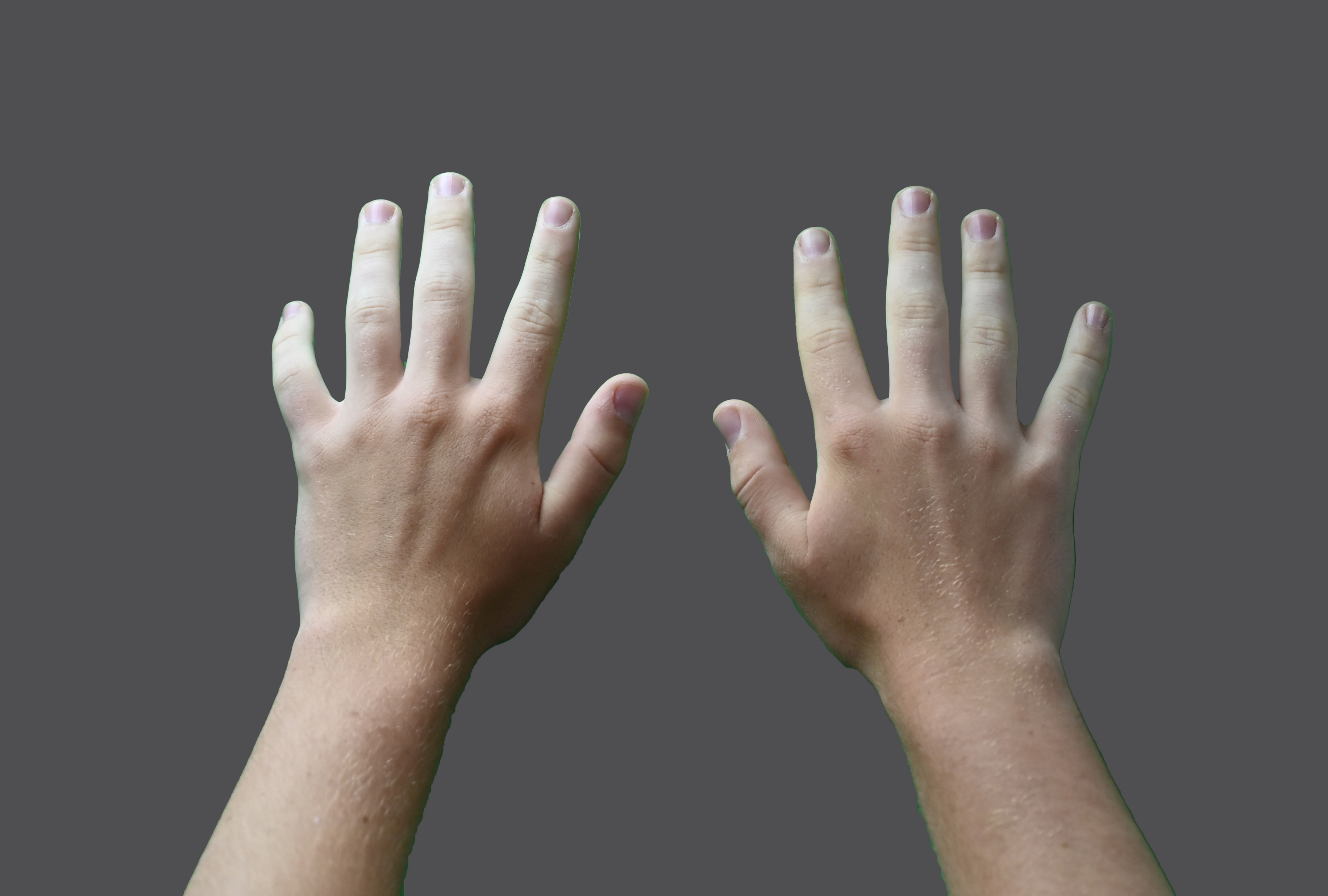 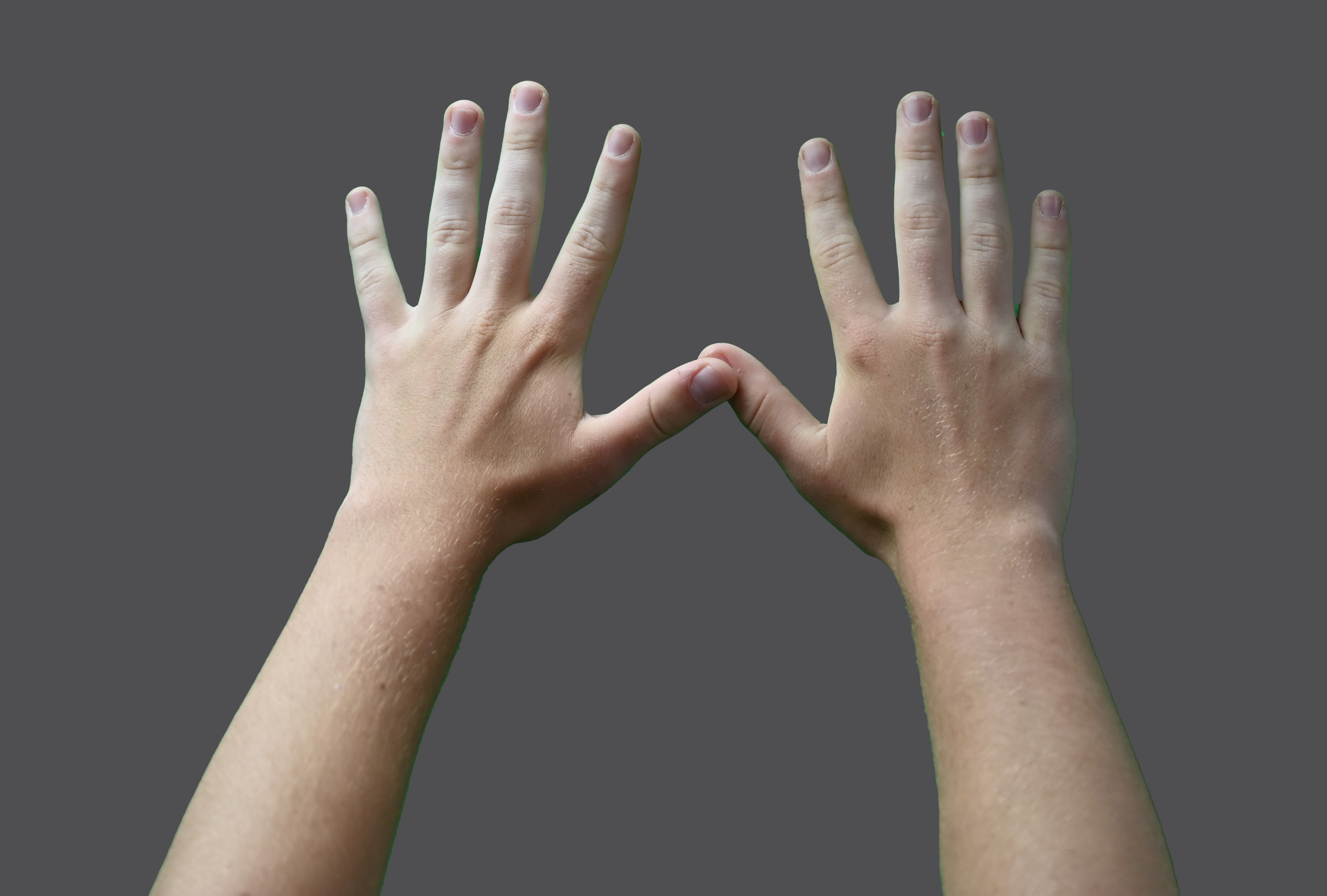 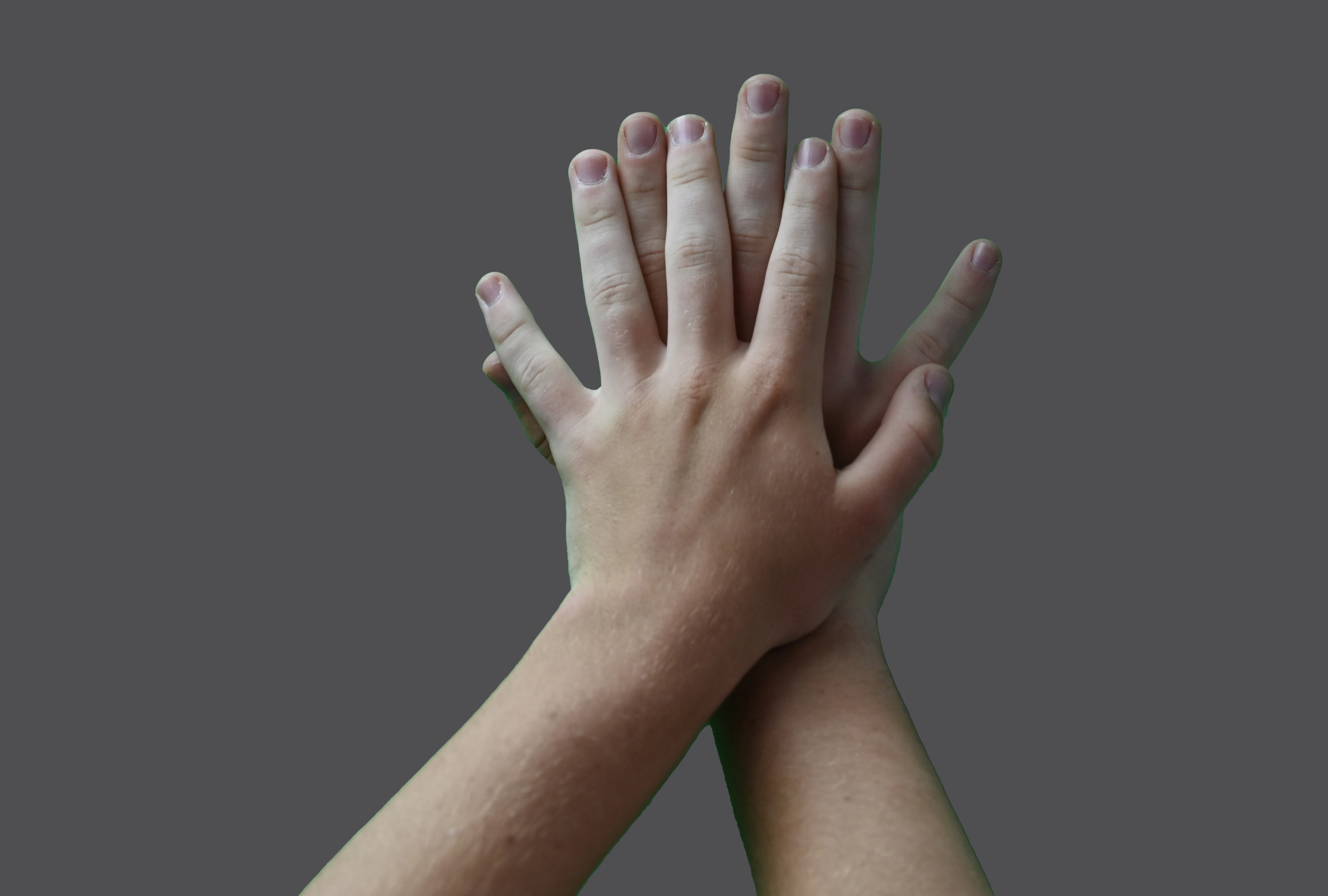 www.nfhs.org
[Speaker Notes: Separated Hands – Separated means that hands cannot be stacked one on top of the other. It is not necessary to see space between the hands. Incidental contact at the fingers is not a concern.]
Form of individual events8-2-3c BUTTERFLY
The requirement of arms moving in the same horizontal plane was eliminated; 

Will permit swimmer to begin the stroke without being perfectly level on the breast;

Difficult to observe.
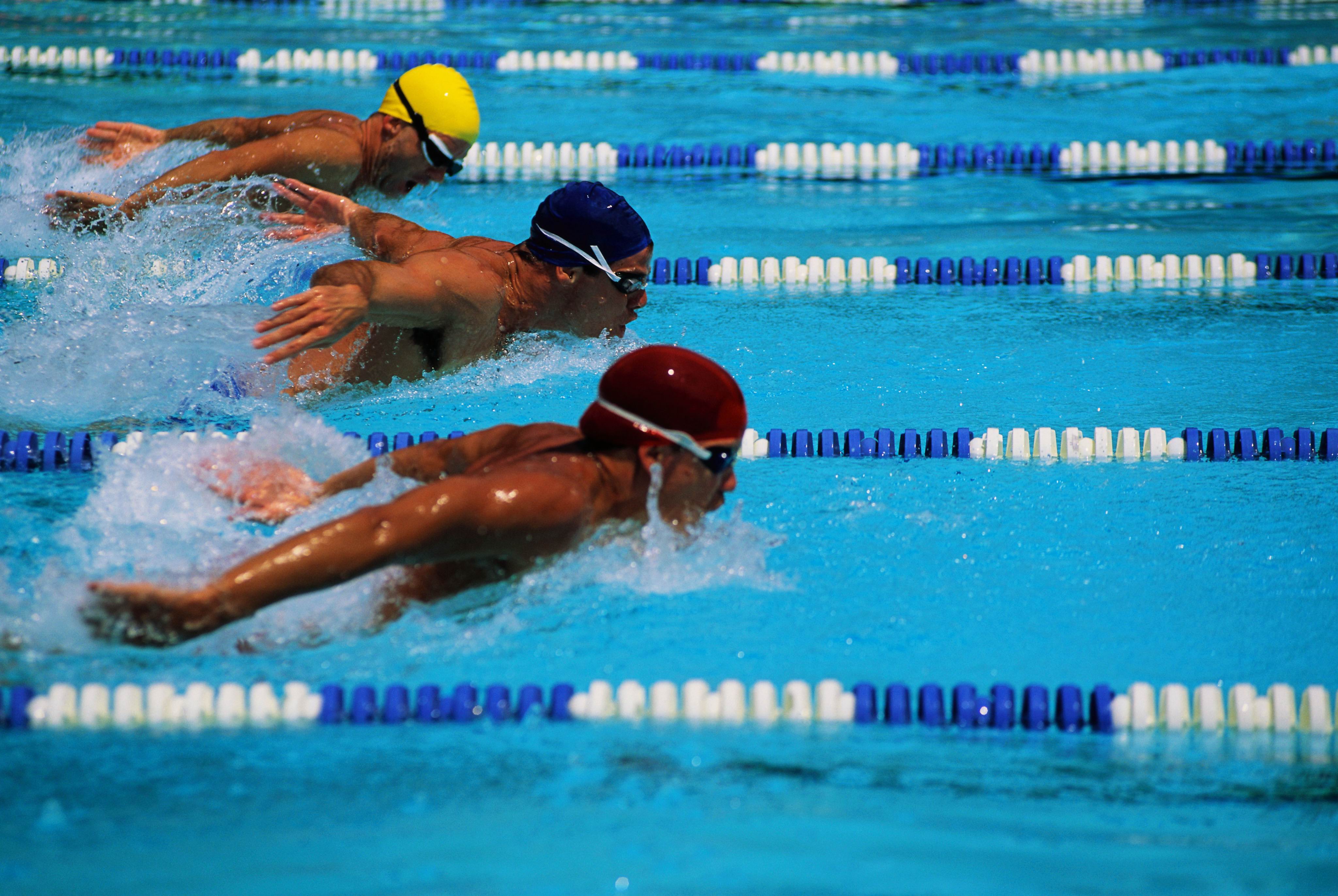 www.nfhs.org
[Speaker Notes: Rule 8-2-3c:
The requirement of arms moving in the same horizontal plane was eliminated; 
Will permit swimmer to begin the stroke without being perfectly level on the breast;
Difficult to observe.

Rationale: Changes provide clarity, consistency, and alignment with national trends and do not provide a competitive advantage. The specific effect of this change will now permit the swimmer to begin his/her pullout without being perfectly level on the breast, which has always been a very difficult thing to observe. It is difficult to discern any competitive advantage in permitting an earlier pull-out; this change will likely create minimal advantage, if any at all.

Comments: Changes provide clarity, consistency and alignment with national trends and do not provide a competitive advantage. This revision maintains the appropriate consistency for touches/finishes with the breaststroke.]
Form of individual events8-2-3e, g BUTTERFLY TURN AND FINISH
The turn requires a simultaneous touch with separated hands not necessarily on the same plane at, above, or below the water surface. 

The finish requires a simultaneous touch with separated hands not necessarily on the same plane at, above, or below the water surface.
www.nfhs.org
[Speaker Notes: Rule 8-2-3e, g:
The turn requires a simultaneous touch with separated hands not necessarily on the same plane at, above, or below the water surface. 
The finish requires a simultaneous touch with separated hands not necessarily on the same plane at, above, or below the water surface. 

Rationale: NFHS Butterfly rules now requires separation of the hands during the touch at turns and finishes.
 
Comments: Changes provide clarity, consistency and alignment with national trends and do not provide a competitive advantage. Separation of the hands during the touch at turns and finish is now required. This revision maintains the appropriate consistency for touches/finishes with the breaststroke.]
2023-24 nfhs swimming and diving major editorial CHANGES
Pool markings2-4-2, Table 2-1
Pool Markings		     Before January 1, 2023	           After January 1, 2023
www.nfhs.org
[Speaker Notes: Rule 2-4-2, Table 2-1
Pool Markings 	Before January 1, 2023 		After January 1, 2023
	 
Width of line on  	10 to 12 inches (25 to 30.48 cm.) 	  8 to 12 inches (.20 to .30 cm.)
pool bottom  

Length of cross line 	36 inches (.9144 m.) 		3 feet 4 inches (1.0 m.)

Line terminates from 	60 to 80 inches (1.5 to 2.0 m.) 	 6 feet 7 inches (2.0 m.)
end wall
Length of end wall  	3 feet 6 inches (1.0668 m.) 		Minimum of 3 feet 4 inches (1.0 m.)
targets below water 				below water             			 
Rationale: Updated language to clarify changes to pool markings instituted in the previous year. A reminder: this applies to new construction after January 1, 2023. Any refurbishment that involves removal or refreshing of the existing pool markings requires that the new dimensions be employed when the pool is re-marked.  These dimensions are now common to all swimming rule codes.]
seeding5-2-1, 5-2-2
ART. 1 . . . In preliminary heats, or finals which have no preliminaries, the time to be considered for purposes of seeding shall be the best competitive time for each swimmer as listed on the entry card and submitted to the meet committee (championship meets) or referee (other meets).

ART. 2 . . . In races which require qualifying, the time to be considered for the purposes of seeding shall be the best time made during qualifying races.
www.nfhs.org
[Speaker Notes: Rule 5-2-1, 5-2-2
ART. 1 . . . In preliminary heats, or finals which have no preliminaries, the time to be considered for purposes of seeding shall be the best competitive time for each swimmer as listed on the entry card and submitted to the meet committee (championship meets) or referee (other meets).

ART. 2 . . . In races which require qualifying, the time to be considered for the purposes of seeding shall be the best time made during qualifying races.

Rationale: These changes are clarifying edits only.]
Lane and heat assignments5-3-6
ART. 6 . . . In preliminary races, the final three heats shall consist of the fastest seeded competitors with the fastest in the last heat, the second fastest in the next to last heat, the third fastest in the second to last heat, the fourth fastest in the last heat, and so on. If more than three heats are needed, the assignment in additionalheats is determined as in timed final events. For example, the following plan shall operate when there are 32 swimmers in six lanes for preliminaries.
www.nfhs.org
[Speaker Notes: ART. 6 . . . In preliminary races, the final three heats shall consist of the fastest seeded competitors with the fastest in the last heat, the second fastest in the next to last heat, the third fastest in the second to last heat, the fourth fastest in the last heat, and so on. If more than three heats are needed, the assignment in additional heats is determined as in timed final events. For example, the following plan shall operate when there are 32 swimmers in six lanes for preliminaries. 
 
Rationale: These changes are clarifying edits only.]
Appendix B
FIGURE 1 – FORWARD START
   A. Twist hand at chin level – short whistles;
   B. Arm overhead – long whistle – swimmer steps onto starting block;
   C. Arm moves to shoulder level – signal to “take your mark”;
   D. Arm moves to side of body – starting signal;
www.nfhs.org
[Speaker Notes: Rationale: The words “long whistle” was omitted from the rules book in the previous year.]
Appendix B
FIGURE 2 – BACKSTROKE START
    	A. Twist hand at chin level – short whistles;
      	B. Arm overhead – long whistle – swimmer enters water; drop arm to                   side while swimmer enters water;
      	C. Arm overhead – swimmer returns to backstroke start position;
      	D. Arm moves to shoulder level – signal to “take your mark;”
     	E. Arm moves to side of body – starting signal.
www.nfhs.org
[Speaker Notes: Rationale: The words “long whistle” was omitted from the rules book in the previous year.]
2023-24 nfhs swimming and diving points of emphasis
Risk minimization
The NFHS serves as the national authority on competition rules while promoting fair play and seeks to minimize risk of injury for student participants. 

On an ongoing basis, the rules committee assesses and minimizes risks, to the extent consistent with the sound traditions of the sport. 

Changes related to risk minimization included the backstroke finish, the diving table, and the establishment of a penalty for a diver’s head being too close to the board.
www.nfhs.org
[Speaker Notes: The NFHS serves as the national authority on competition rules while promoting fair play and seeks to minimize risk of injury for student participants in education-based high school athletic and activity programs. On an ongoing basis, the rules committee assesses and minimizes risks, to the extent consistent with the sound traditions of the sport. This year, specifically, rules related to risk minimization on the backstroke finish, the diving table, and establishing a penalty for a diver’s head being too close to the board, were carefully considered and addressed.]
National trends
The NFHS Swimming and Diving Rules Committee consistently monitors national trends having to do with technical rules, technology, and behavior. 
The committee is cognizant of the philosophy of the NFHS membership, the health and safety of the competitor and financial considerations that may present a competitive advantage, while also preserving/protecting the important values of education-based athletics, good citizenship, and personal responsibility. 
This year the uses of electronic devices and backstroke ledges was a specific focus of the Swimming and Diving Rules Committee.
www.nfhs.org
[Speaker Notes: The NFHS Swimming and Diving Rules Committee consistently monitors national trends having to do with technical rules, technology, and behavior. The committee remains cognizant of the philosophy of the NFHS membership, the health and safety of the competitor, as well as financial considerations that may present a competitive advantage, while also preserving/protecting the important values of education-based athletics, good citizenship, and personal responsibility. 

Electronic devices may currently be used to record a competitor’s performance, as well as used as a coaching aid, but not while the athlete is swimming or diving in competition. The information may be presented to the athlete prior to the next race or dive, or for review afterwards. Devices which transmit information to athletes during competition are not allowed.]
Participant and spectator unsporting conduct
The 2023 NFHS Swimming and Diving Questionnaire revealed a dramatic increase of negative behavior on the pool deck. 
Under Rule 3-6-1, unsporting conduct includes making insulting or derogatory remarks, gestures or acts including taunting, attempting to influence, showing disgust, or interfering with an official. 
Rule 3-6-2 addresses unacceptable conduct, specifically profanity, whether or not directed at someone or any action which could bring discredit to the individual or school.
www.nfhs.org
[Speaker Notes: The 2023 NFHS Swimming and Diving Questionnaire revealed a dramatic increase of profanity on the deck. Coaches and competitors are reminded of rule provisions prohibiting this kind of behavior. Under Rule 3-6-1, unsporting conduct includes, but is not limited to, making insulting or derogatory remarks, gestures or acts including taunting, trying to influence, showing disgust, or interfering with an official. The meet referee always retains the authority under Rule 3-6-1 to disqualify a competitor for any act the referee deems as unsporting conduct. Per Rule 3-6-2, unacceptable conduct includes, but is not limited to, the use of profanity whether it is directed at another person, or any action which could discredit the individual or the individual’s high school. Team personnel shall be disqualified from that event or the next event in which the competitor is entered, whichever is appropriate.]
designated areas for photographers
Guidelines for photographer access should be clearly defined prior to the swimming and diving event.  
It is recommended that state associations and event hosts consider the areas, and specifically the angles, for photography of swimmers that they consider appropriate/inappropriate and set reasonable guidelines.   
Photographers should not be located directly behind the starting blocks. 

Athletes with cell phones should be instructed photos behind the starting blocks are not permitted.
www.nfhs.org
[Speaker Notes: Guidelines for photographer access should be clearly defined prior to the swimming and diving event. It is recommended that state associations and event hosts consider the areas, and specifically the angles, for photography of swimmers that they consider appropriate/inappropriate and set reasonable guidelines.  Due to swimmer attire and the starting positions in the sport, media access in the starting area may not be appropriate. If a designated media area is used, it should be established before the meet begins. It may be more appropriate for photographers to be limited to areas adjacent to the starting area (starting area is defined as that behind the blocks). When there is not a designated area for press/media or others, photographers can be limited to taking photos from the side and/or the turning end of the competition pool. Athletes with cell phones should be instructed photos behind the starting blocks are not permitted.]
NFHS Learning Center
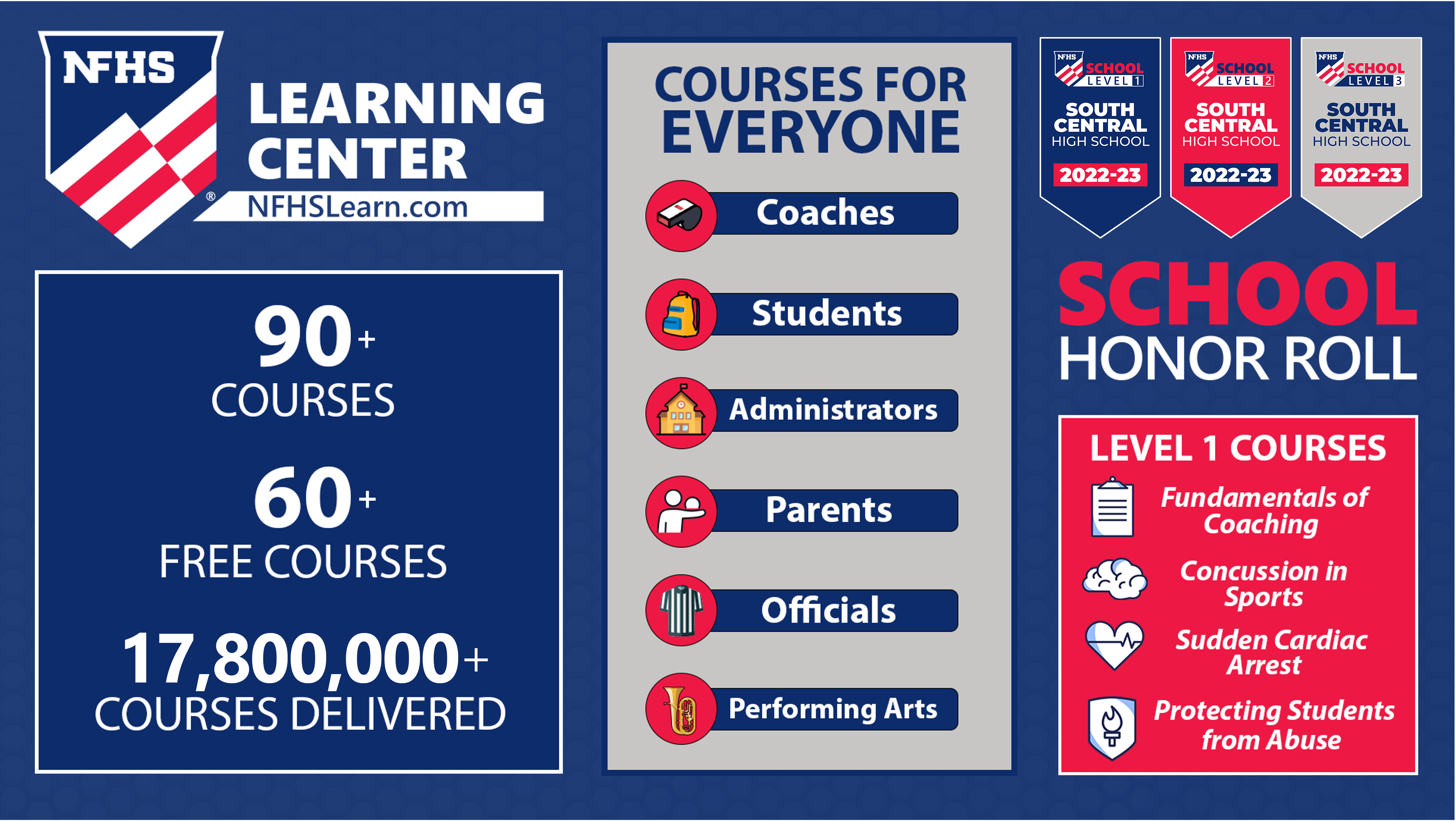 www.nfhs.org
[Speaker Notes: The NFHS Learning Center is the home to more than 90 online professional development courses for everyone within the interscholastic community - coaches, students, officials, parents, administrators, and individuals within performing arts programs. More than 60 courses are available for free.]
Over 17.8 million courses delivered!
Concussion in Sports – 7M
Heat Illness Prevention – 2.1M+
Sudden Cardiac Arrest – 2.2M+
The Collapsed Athlete (2020) – 51,000+
Concussion for Students – 1.1M+
Implicit Bias (2021)  – 90,000+
Fundamentals of Coaching – 900,000+
First Aid, Health and Safety – 400,000+
Protecting Students from Abuse – 220,000+
Student Mental Health and Suicide Prevention – 227,000+
Bullying, Hazing and Inappropriate Behaviors – 400,000+
Appearance & Performance Enhancing Drugs and Substances – 118,000+
COVID-19 for Coaches and Administrators – 360,000+
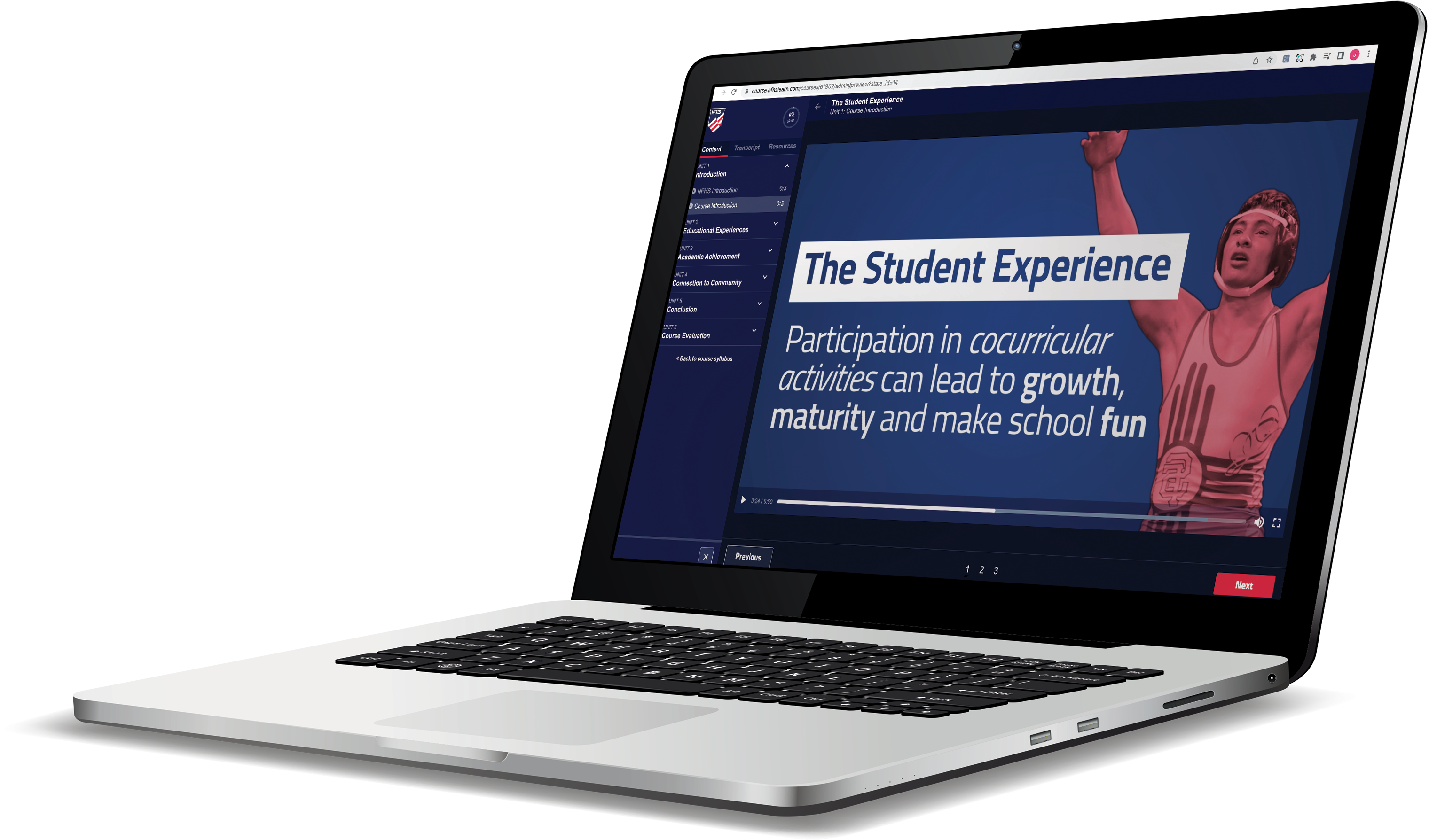 www.nfhs.org
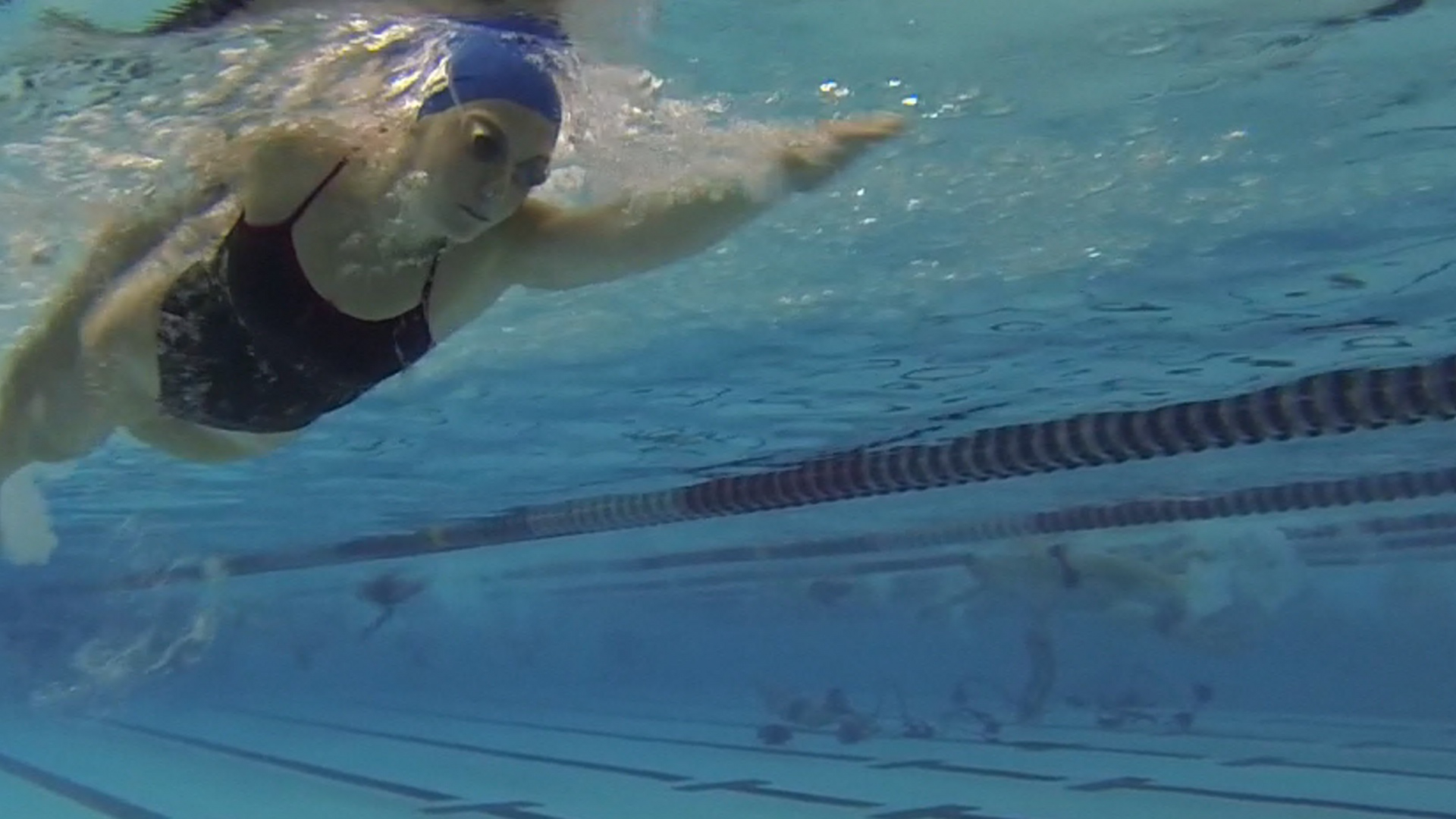 Coaching Swimming
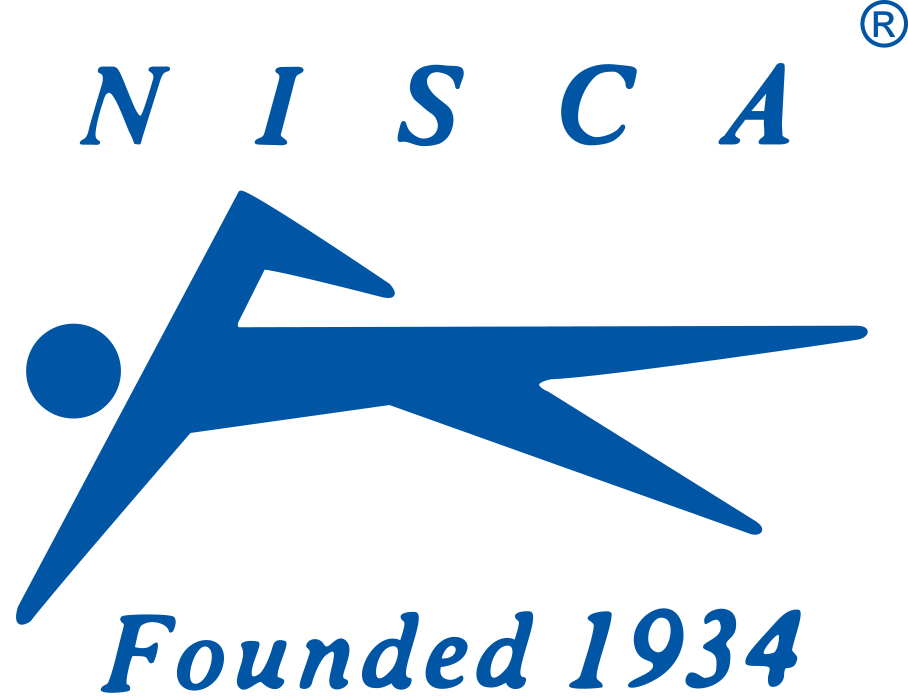 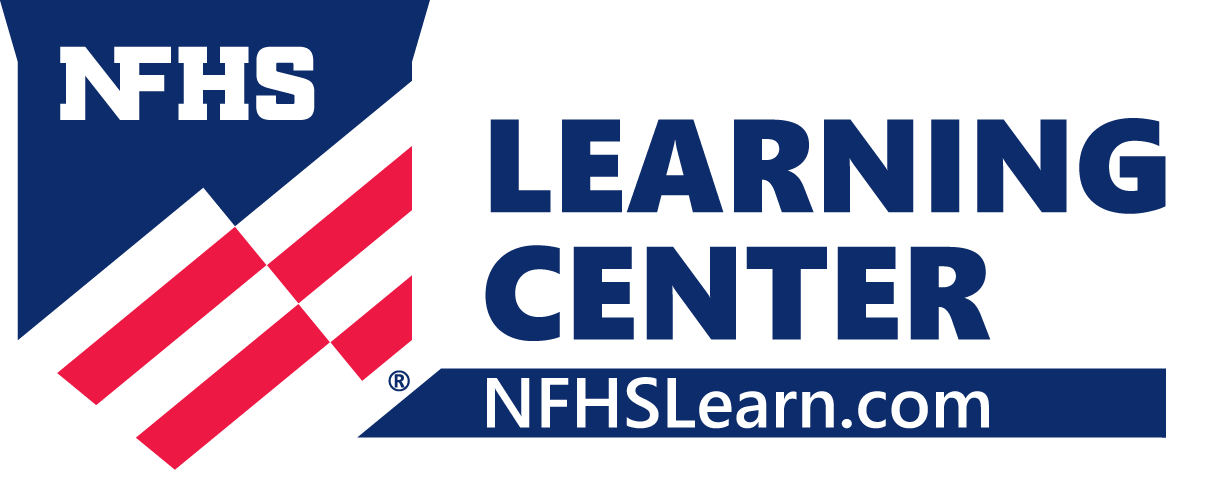 Coaching Swimming was developed by the NFHS and the National Interscholastic Swim Coaches Association of America (NISCA). This course teaches the basic skills of the four competitive strokes, and also includes starts, turns and finishes. It also provides material on how to best administer a successful swimming program.
Course Objectives
Units
How to successfully administer a student first swimming program including—recruitment, pre-event management, interscholastic coaching philosophy, differences in club v. high school, communication and risk minimization
Become familiar with the NFHS Swimming Rules Book and local guidelines
Learn the basics of the four competitive swimming strokes—freestyle, backstroke, breaststroke and butterfly
Learn the elements of the start and the two basic types of turns
Administering the Program
Competitive Swim Strokes
Starts
Turns and Finishes
More Information at nfhslearn.com!
[Speaker Notes: Coaching Swimming is a course developed by the NFHS in conjunction with the National Interscholastic Swim Coaches Association (NISCA). This course teaches the fundamentals of becoming an effective swim coach. The course explores the different types of dives and the training required to execute the to the best of the diver’s ability. 
 
More:  
     - Unlimited access to course & resources for one year from date of purchase.
     - Use as an elective to fulfill AIC or CIC certification requirements.]
2023-24 NFHS Swimming and divingresources
NFHS swimming and divingpublications
The Rules Book, Scorebook and other Swimming and Diving materials can be  ordered online at www.nfhs.com, or by calling 1-800-776-3462.
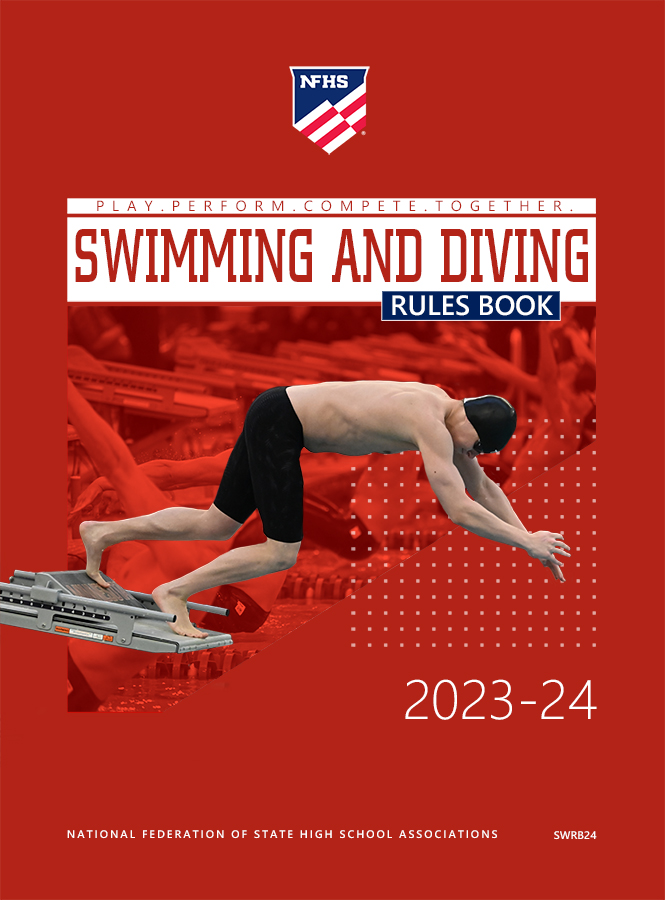 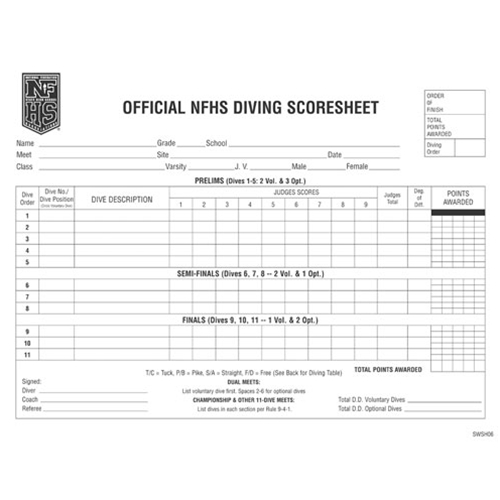 www.nfhs.org
[Speaker Notes: The NFHS swimming and diving publications are available to order online or by using the toll-free number.]
NFHS swimming and divingpublications
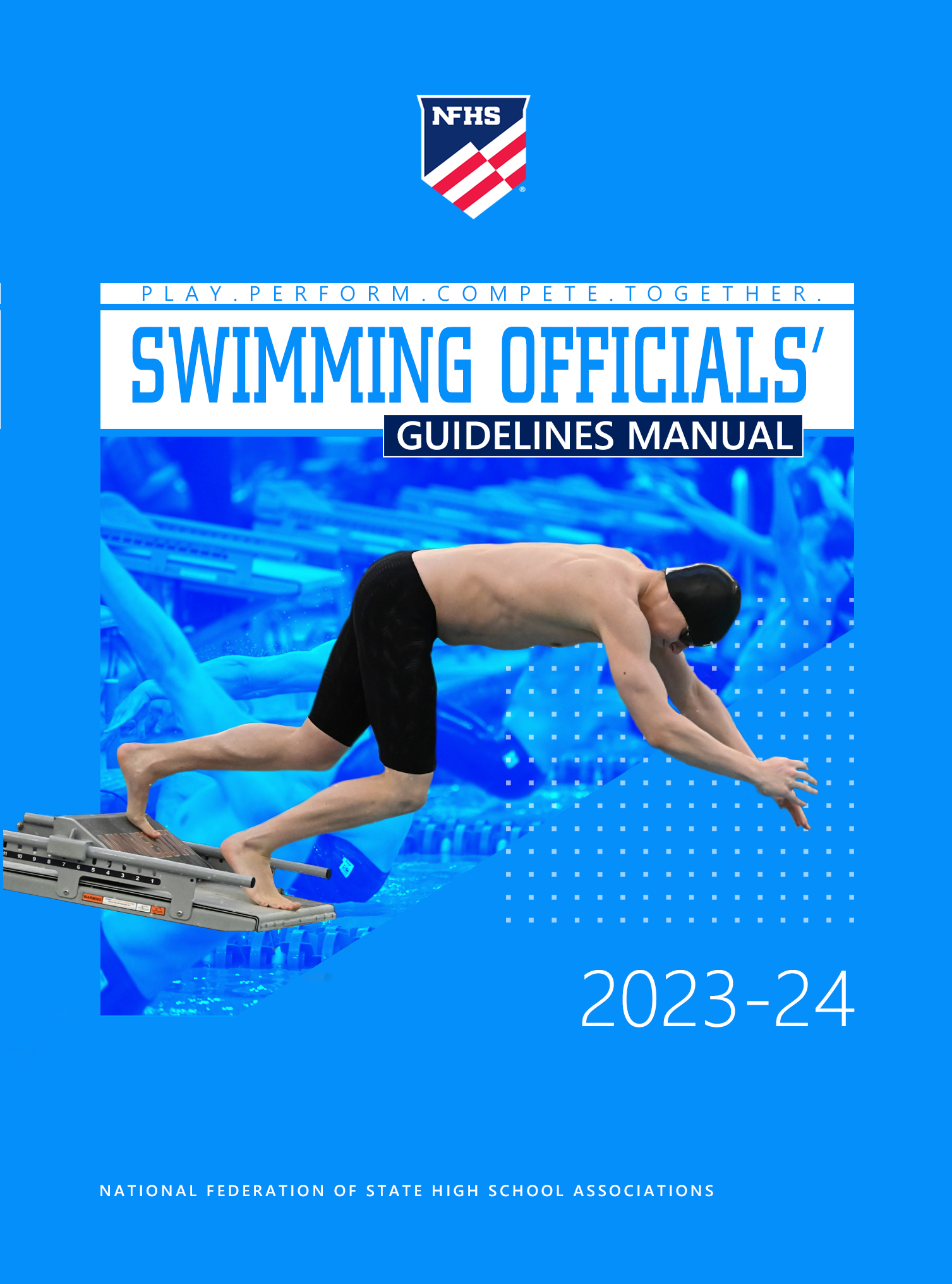 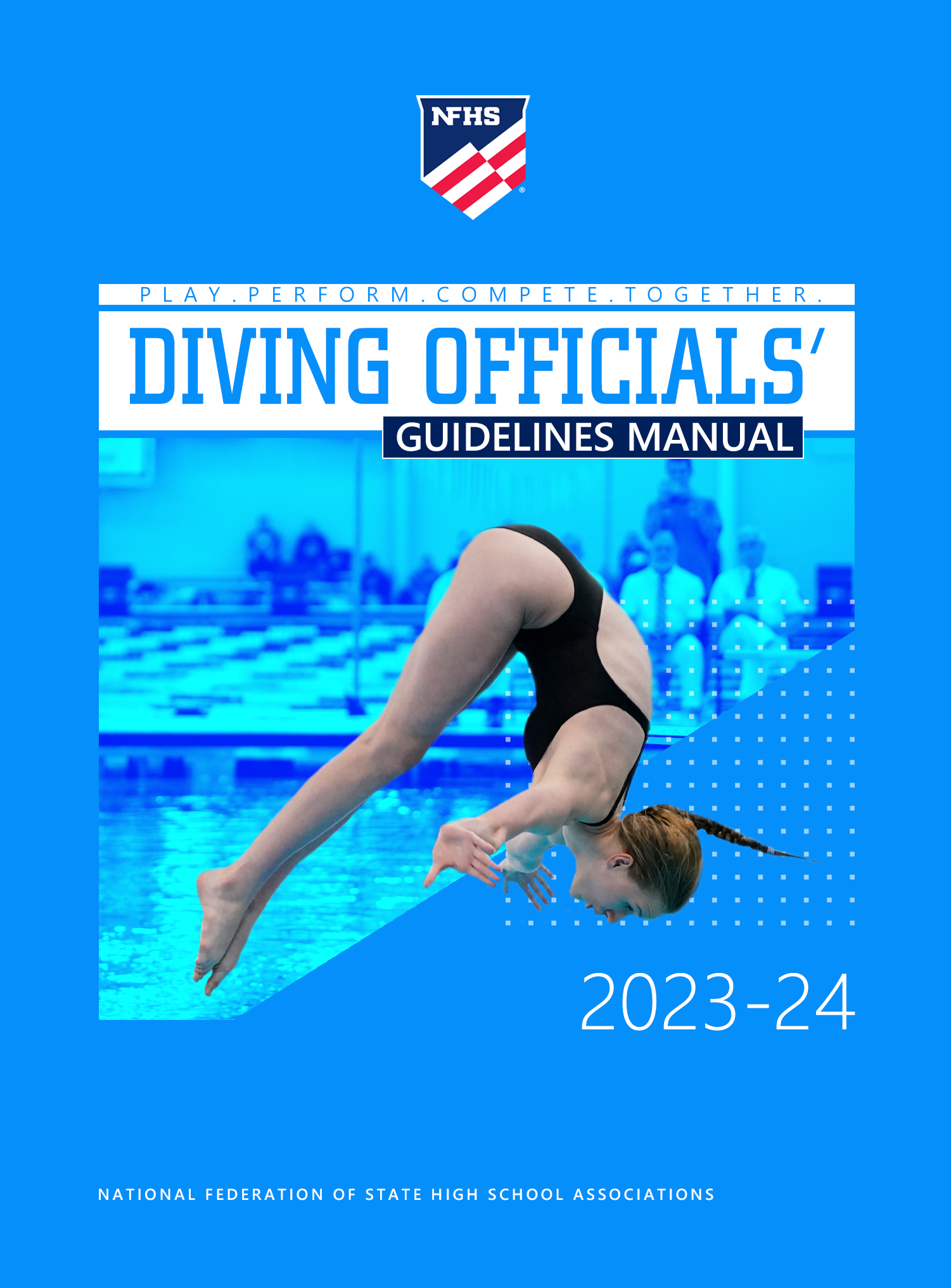 The revised manuals will be available on or before July 1, 2023.
www.nfhs.org
[Speaker Notes: The NFHS Swimming Officials Guideline Manual and the Diving Officials Guidelines Manual will be available on or before July 1st on the swimming and diving page of www.nfhs.org.  The manuals are posted in word format so that state associations may tailor them to fit their specific needs.]
Thank You
National Federation of State High School AssociationsPO Box 690 | Indianapolis, IN 46206Phone: 317-972-6900 | Fax: 317.822.5700www.nfhs.org | www.nfhslearn.com | www.nfhsnetwork.com
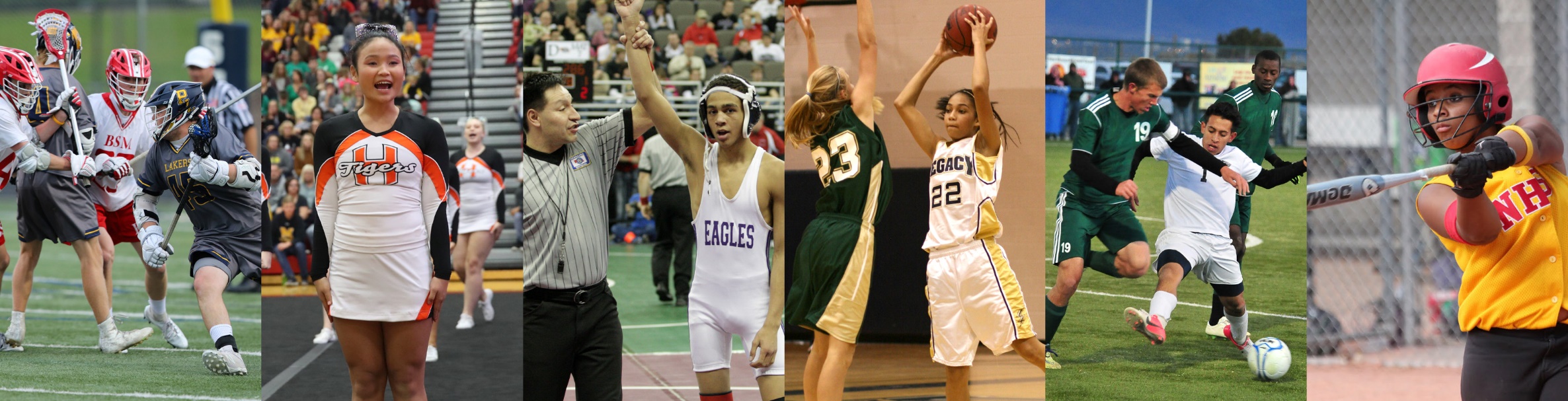 www.nfhs.org